Neoliberalism & its Transitional Impact on Everyday Occupations, Wellbeing & Meaning in Life
Dr Teena J Clouston
Cardiff University
Wales
UK
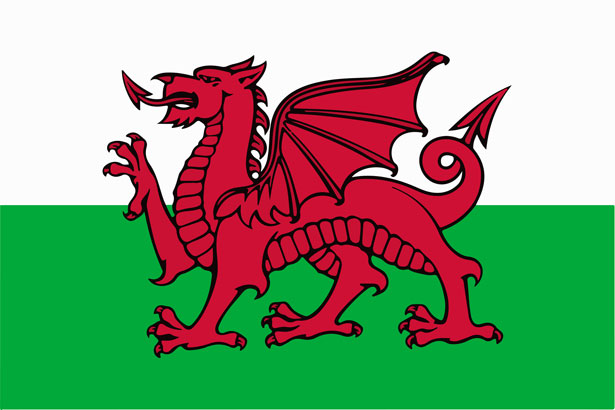 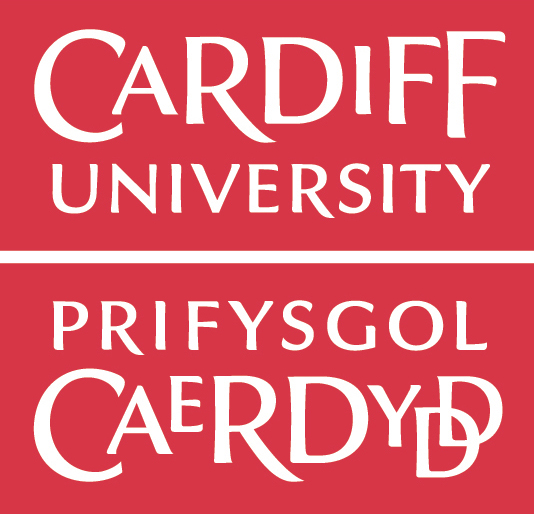 Economic model
Capitalism with its gloves off
It is a potent force in the global economy creating an intricate web of interdependent market forces that have become a central pivotal point of everyday interaction and dialogue. 
Its principles promote:
productivity and growth over health & wellbeing; 
individualism over solidarity & collectivism 
places paid work as the raison d’être of daily occupations.
What is Neoliberalism?
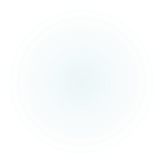 Neoliberalism is a process of transformation in terms of values and ways of being. 
Interestingly, whilst it is a shared ideology in terms of its use as a tool of productivity and growth internationally, it is not a single system (Hall, 2011). 
Critical differences exist within the cultural contexts of East and West, and between the socially biased European perspective and individualistic stance of the Anglo-American approach.
The UK is the most individualistic country in Europe (European Commission, 2017).
The impact of neoliberalism on daily life
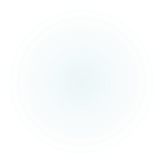 Increased responsibility
Increased accountability 
Transition of power …..person OR organization
Erodes collectivism & solidarity
Lack of choice and limits control
What is Individualism?
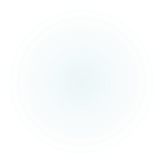 How then is this changing worldscape impacting on the everyday occupational context and the lived experience of meaning and wellbeing in life?
Talked to occupational therapists working  in health and social care in the UK about how paid work was impacting on their health, wellbeing and meaning in life……..
Impact on occupational life?
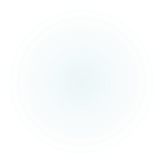 Based on 3 key philosophical principles of
descriptive phenomenology,
hermeneutics (interpretive)
symbolic interactionism
Attempts to ‘go back to the things themselves’ (Husserl, 1900-1901/2002: 168 cited in Smith, 2015: 644) to explain the essence of lived experience (Smith et al., 2009). 
The researcher is an active participant in the study 
Understands that to be human is essentially a process of meaning making through interpretation…….
Idiographic (Clouston 2019a,b)
Interpretive Phenomenological Analysis (IPA)
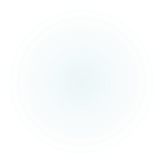 Impact on occupational life 
Occupational compromise & imbalance
Cultures of performativity & power
Cultures of pressure & stress
Cultures of fear & blame
Findings
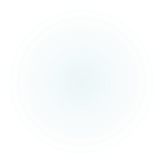 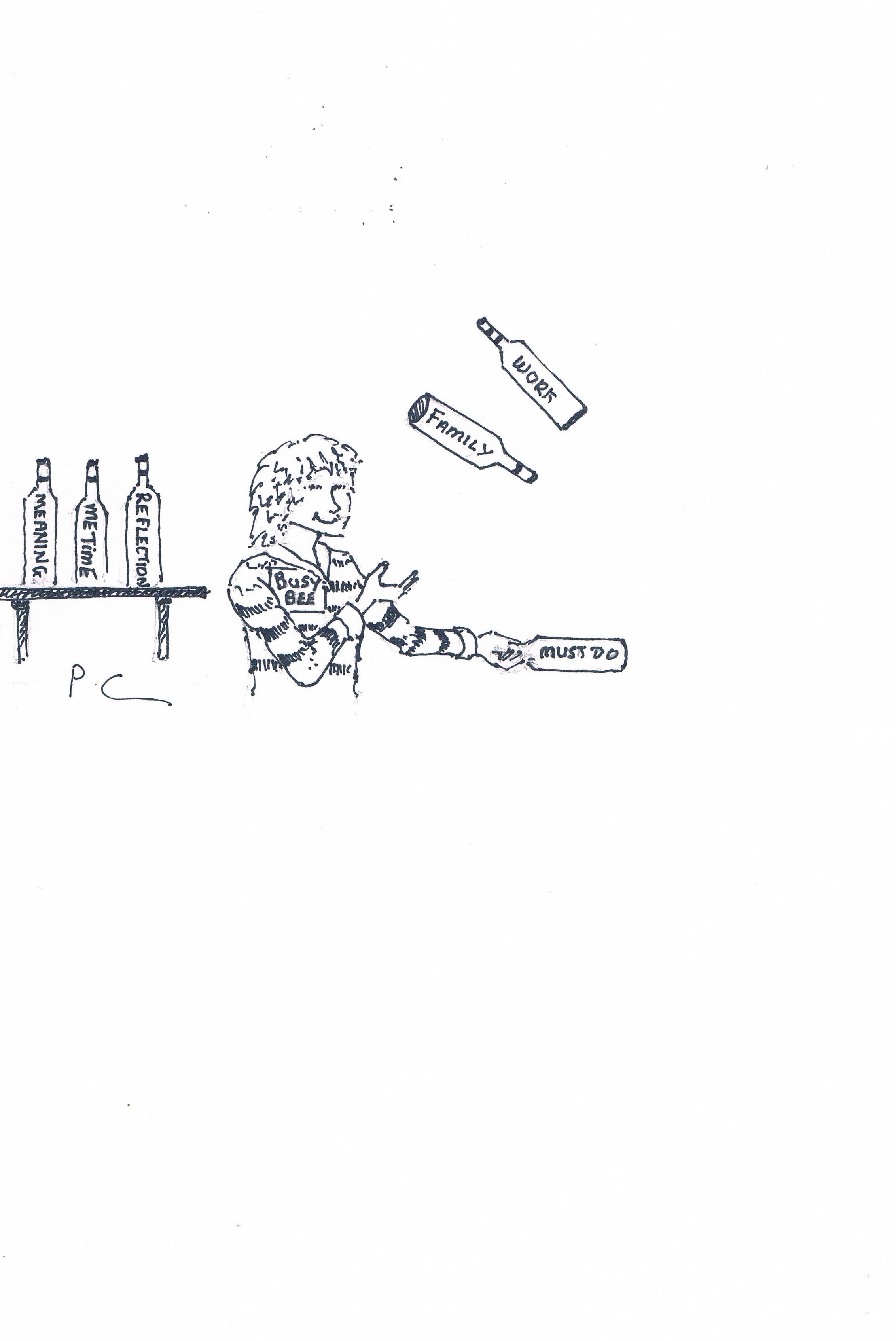 Impact on occupational life
In occupational terms it is creating profound state of “occupational compromise” (Clouston (2014, p.514) i.e. losing personally chosen meaningful occupations  in order to achieve work and life obligatory tasks or chores.
Why?
Work is more flexible but is predicated to the organization not the individual
Work is the main occupation, is prioritized and is greedy 
Other ‘ought to’ and ‘have to do’ occupations come second
Other occupations (the things you do for their own sake …so meaningful ones) are a poor third or compromised (Clouston 2014 pp. 514)
Occupational compromise & imbalance
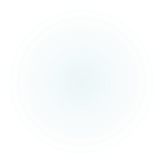 Outcomes in terms of organizational measures so ‘measurable’ criteria
Performance indicators so 
Making money
Increasing capital
Adding value efficiently
For knowledge workers where tacit knowledge and skills are key THEY become the resource so they and their time is money
Power & managerialism reduces individual control & choice
Performativity&Power
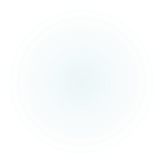 Intensification 
Do more with less cultures
Longer working hours
Less resources 
Time speeds up
Work expands
Psychological, physical and emotional stress
Exhaustion, illbeing, burnout
Compassion fatigue
Pressure & Stress
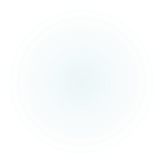 Increased accountability
Increased responsibility  
Insecurity in careers and ‘job for life’
Increased vulnerability
Rules and policies are important 
Roles, titles and power are important
People will not speak up
Fear & Blame
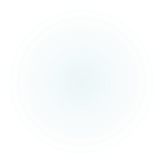 Managerial approaches constrain overtly or covertly open dialogue and discussion by seeking compliance
Reflective practice and autonomy is controlled limiting constructive decision making and problem solving; concerns are not raised
Tacit knowledge is not valued
Profit before people
Occupational imbalance
Occupational compromise (Clouston 2014, 2015)
Key points
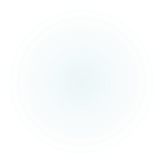 People before profit
Performativity needs to be  positively integrated into occupational life “the world is always in flux and the seeds of practice creation lie in the everyday activities of actors” (Lounsbury 2008 p.356).
Integrity and ‘occupational reconciliation’ ie making personal choices in terms of occupational balance to address compromise (Clouston 2015)
Solutions?
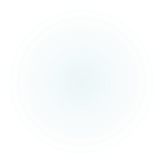 What is the impact of neoliberalism on 
Occupational identity & balance?
Wellbeing & meaning in life?
Occupational science?
Discussion
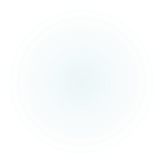 References
Clouston, TJ. 2019a. Pearls of wisdom: Using the single case study or gem to identify strategies for mediating stress and work-life imbalance in healthcare staff. Journal of Research in Nursing. 24, 1-2, pp.61-67
Clouston, TJ. 2019b. Pearls of wisdom: Rationale for Interpretive phenomenological analysis and the single case study or little gem. Journal of Research in Nursing. 24,1-2. Online supplement. https://journals.sagepub.com/doi/suppl/10.1177/1744987118809506
Clouston, TJ. 2015. Challenging stress, burnout and rust-out: Finding balance in busy lives, London, Jessica Kingsley
Clouston, TJ. 2014. Whose occupational balance is it anyway? The challenge of neoliberal capitalism and work-life imbalance. British Journal of Occupational Therapy, 77,10, pp. 507-515. doi: 10.4276/030802214X14122630932430 
European Commission 2017. Special Eurobarometer 467: Future of Europe - social issues. Available online at: 
http://open-data.europa.eu/en/data/dataset/S2179_88_1_467_ENG. Accessed 3rd August 2018.
Hall, S. 2011. The neoliberal revolution, Cultural Studies, 25,6, pp.705-728, doi: 10.1080/09502386.2011.619886
Lounsbury, M. 2008. Institutional rationality and practice variation: new direction in the institutional analysis of practice. Accounting Organizations and Society, 33, 4-5, pp. 349-361